Four Pillars of Wellbeing
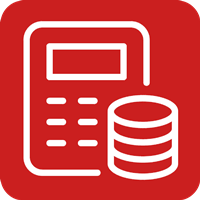 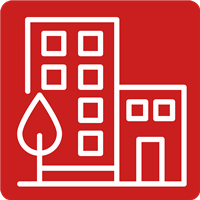 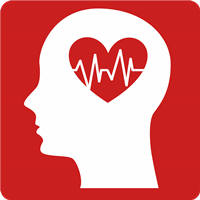 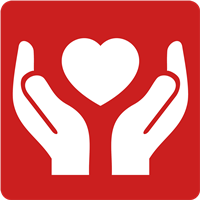 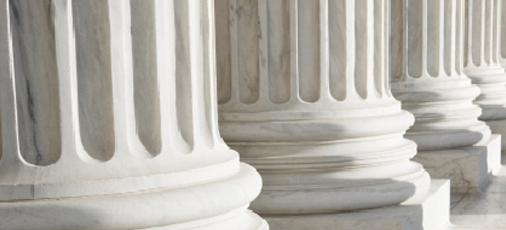 Physical
Get Active Advice

Healthy Eating Options

Addiction Supports

Lifestyle challenges
Workplace
Health and Safety Information

First Aid at Work

Risk Management

Safety Alerts
Mental
Employee Assistance Programme

Men's Mental Health

LGBTQ+ Mental Health

Self Help Supports
Financial
Income Maximisation Checks

Money/Debt advice

Housing and Energy Advice

Budgetary Support
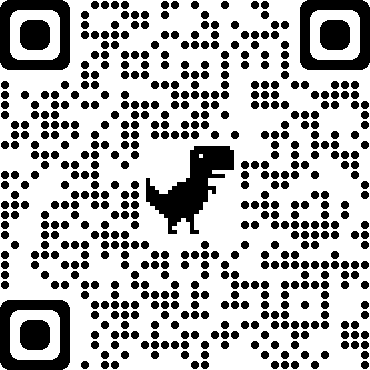 Supporting our employees through their wellbeing journey… 
Information available on Mytoolkit/Employee Health & Wellbeing/Four Pillars of Wellbeing
Healthy Working Lives – Virtual Summer Week : 
10-14 May 2021
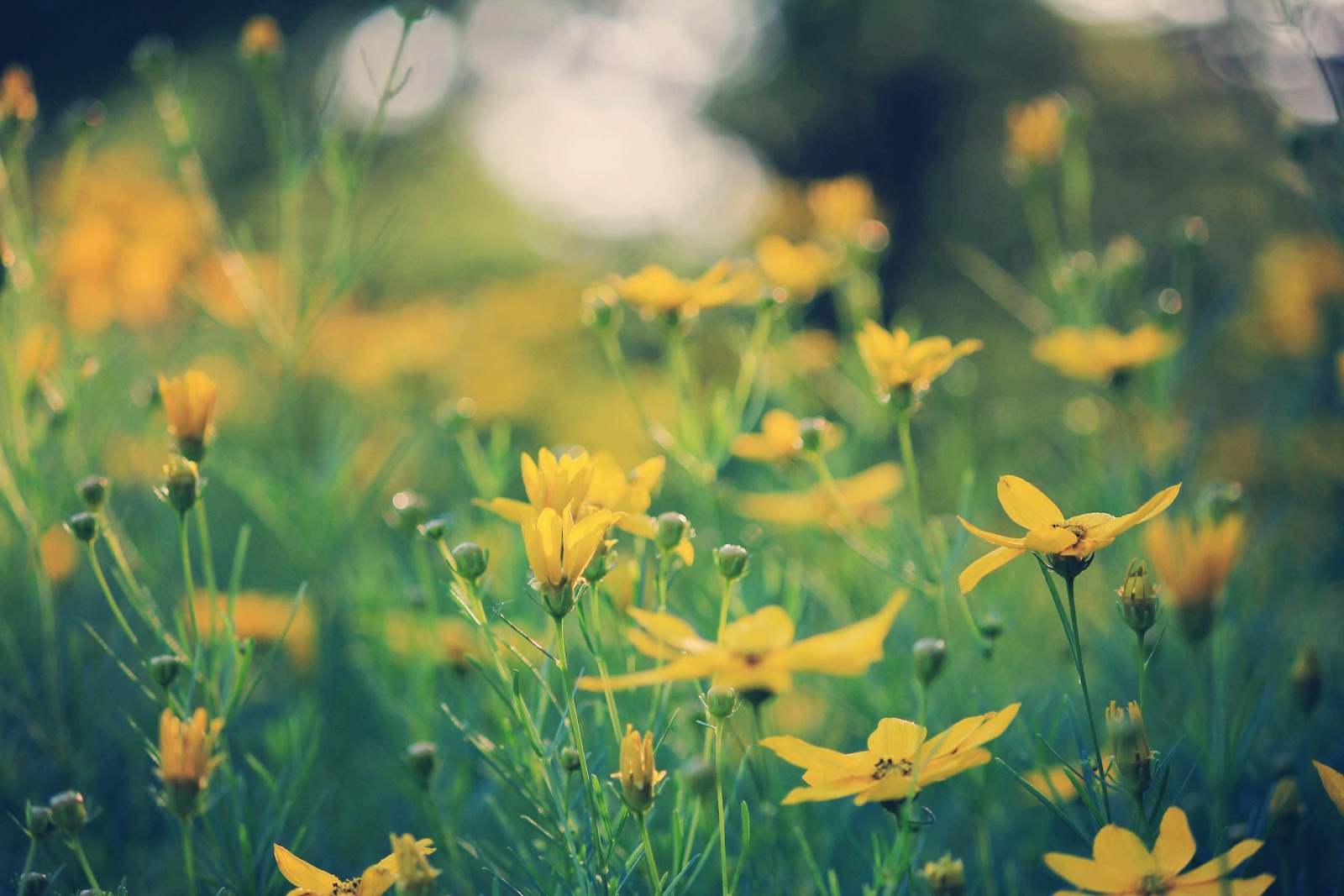 Live Events

Steps Challenge
Active Selfie
Money Matters Desk Exercise
Stress-less
Mentally Healthy Workplace
Food for Thought
Information

Four pillars of wellbeing
Parks Gardens & Woodlands
Exercise webinars
Intro to Pilates
Mental Health Awareness
Groups

Men & Women Matter
Macmillian @ West Lothian
Carers Coffee Mornings
Livingston  Health Walk
West Lothian 50+
Further information available on:
Mytoolkit/Employee Health and Wellbeing/Wellbeing Events or line manager
This Photo by Unknown Author is licensed under CC BY-ND